Day 70 Fri Mar 20
Complete notes on Ch 14.1 Chi-Sq Goodness of Fit
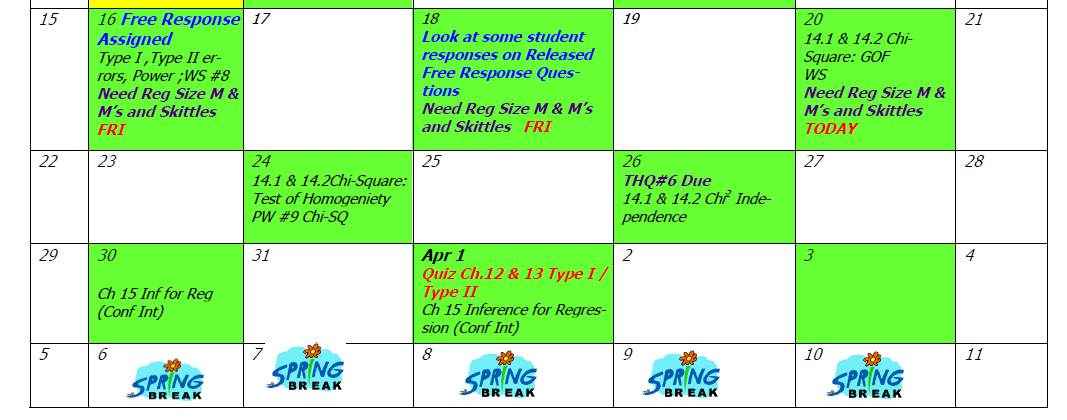 AP STAT
Ch. 14.: X2 Tests
          1. Goodness of Fit
          2. Homogeneity
          3. Independence
EQ:  What are expected values and how are they used to calculate Chi-Square?
Characteristics of the Chi-Square Distribution:
1.

2.

3.

4.
Total area under curve = 1
Skewed right
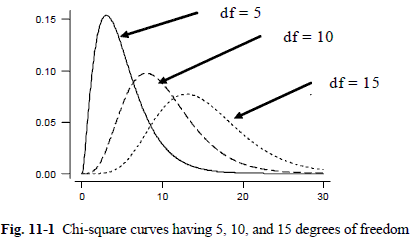 Left Bound at 0  WHY??
Shape depends on df
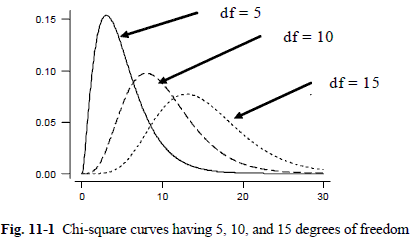 As degrees of freedom increase, the distribution becomes more normally distributed.
Larger values of 2, are evidence to reject the Ho. WHY?
Larger values of 2 have smaller p-values.
Three Types of Chi-Square Hypothesis Testing:
I. Goodness of Fit  ---- expected values must be calculated by hand; use 2cdf to find p-value
2cdf( low bound, 100, df) = p-value
P(2 > ______) = p-value
Use when you have one population and a theoretical set of proportions you expect to see in each category.
These proportions are used to calculate expected  counts.
Calculate (Obs – Exp)2/Exp for each cell then add them to get the 2 test statistic.
Must state df = k – 1, where k is number of proportions, not sample size. Must record expected counts
   in table.
Data is conveyed in a 1 x n table.
Template for Chi-Square 
Goodness of Fit Test:
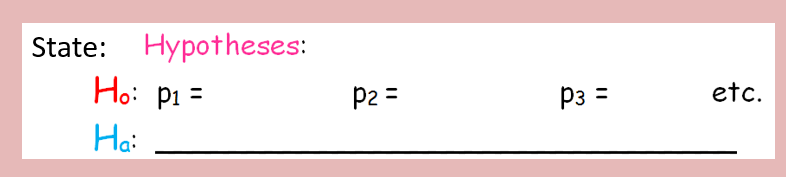 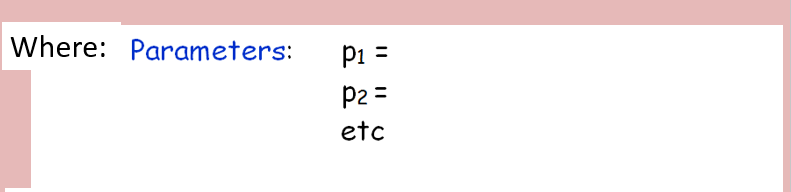 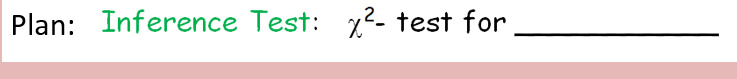 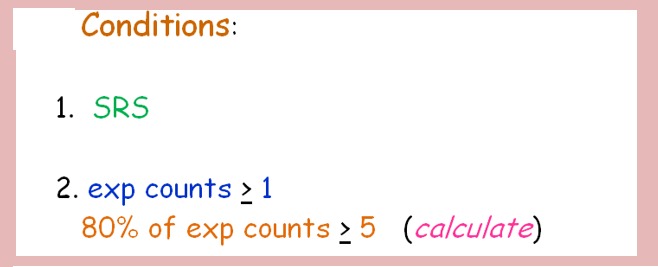 Must be verified in table with values.
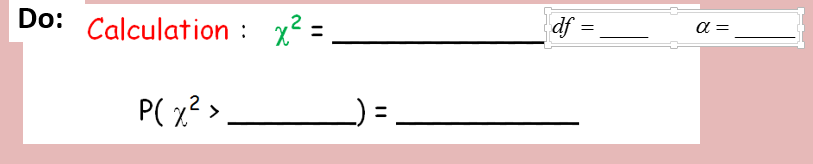 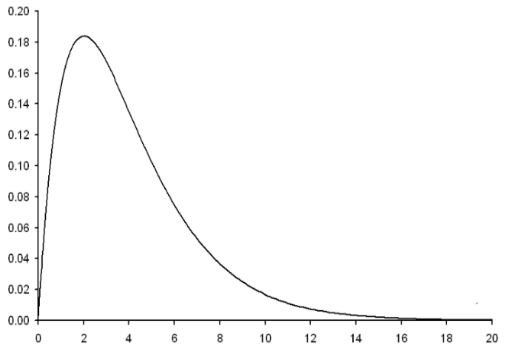 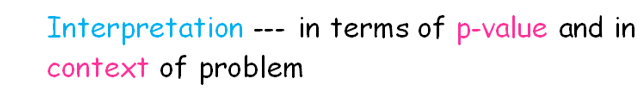 Chi-Square Activity #1: 
Follow the template to run this 2 GOF Problem
Brown – 13%		Yellow – 14%	      Red –    13%	        Orange – 20%	    Green – 16%		Blue –     24%
Use your bag of M & M’s to determine if you believe 
their claim.
State:
Hypotheses:



   







where
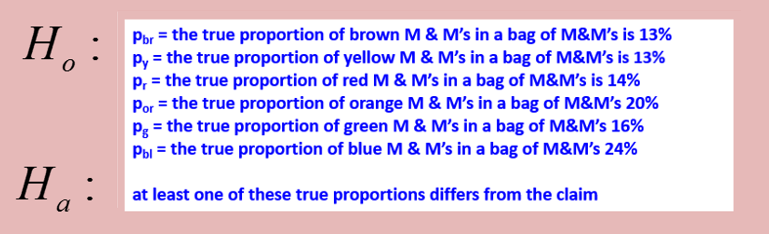 pbr = the true proportion of brown M & M’s in a bag of M&M’s
py = the true proportion of yellow M & M’s in a bag of M&M’s
pr = the true proportion of red M & M’s in a bag of M&M’s
por = the true proportion of orange M & M’s in a bag of M&M’s
pg = the true proportion of green M & M’s in a bag of M&M’s
pbl = the true proportion of blue M & M’s in a bag of M&M’s
Plan:

 Conditions:
1.  SRS
2. exp counts > 1         
       80% of exp counts > 5
Create table then come back to #2 and verify!
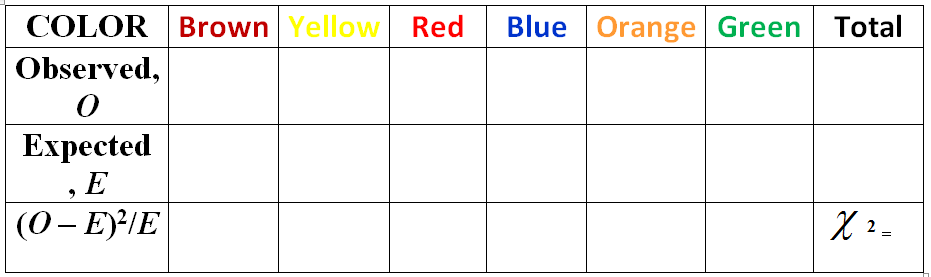 ONCE TABLE IS COMPLETED, YOU CAN GO BACK AND VERIFY CONDITION #2.
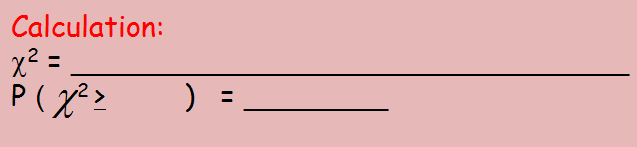 Do:
df = ______        = _____
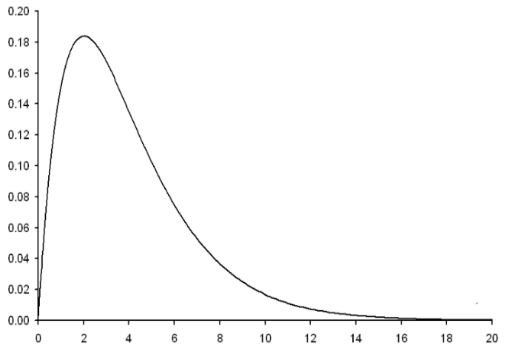 Conclusion:
Chi-Square Activity #2: 
Follow the template to run this 2 GOF Problem
The Skittles company claims the colors in a bag of original Skittles follows the following distribution…
Red –    20%		Orange – 20%
Yellow – 20%		Green – 20%
Purple – 20%
Use your bag of Skittles to determine if you support their claim.
State:
Hypotheses:

   








where:
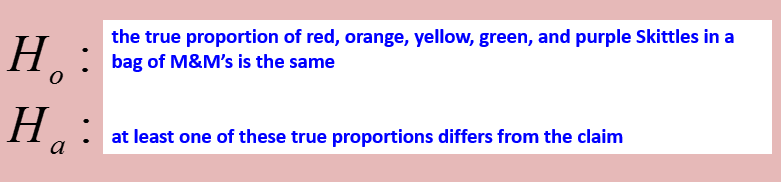 pr = the true proportion of red Skittles in a bag of Skittles
po = the true proportion of orange Skittles in a bag of Skittles 
py = the true proportion of yellow Skittles in a bag of Skittles 
pg = the true proportion of green Skittles in a bag of Skittles 
pp = the true proportion of purple Skittles in a bag of Skittles
State:
Hypotheses:

   where:

 
Plan:
Inference Test:       
 
   Conditions:
pr = the true proportion of red Skittles in a bag of Skittles
po = the true proportion of orange Skittles in a bag of Skittles 
py = the true proportion of yellow Skittles in a bag of Skittles 
pg = the true proportion of green Skittles in a bag of Skittles 
pp = the true proportion of purple Skittles in a bag of Skittles
1.  SRS
2. all exp counts must be > 1         
       80% of exp counts values in cells must be  > 5
Create table then come back to #2!
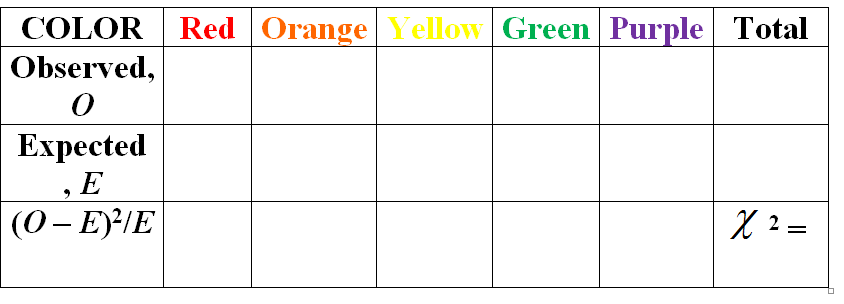 ONCE TABLE IS COMPLETED, YOU CAN GO BACK AND VERIFY CONDITION #2.
Do:
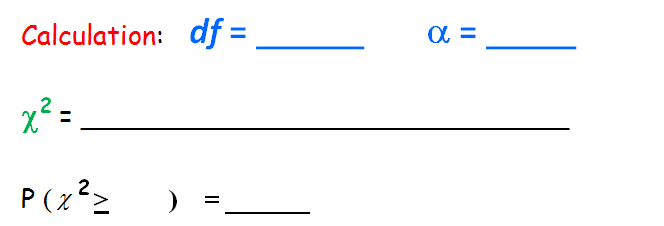 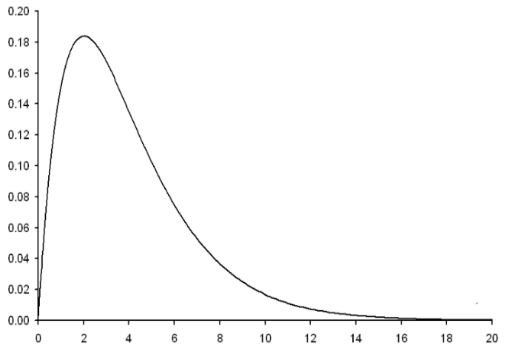 Conclusion:
ASSIGNMENT:   
       p.  846 – 847  #3, 4
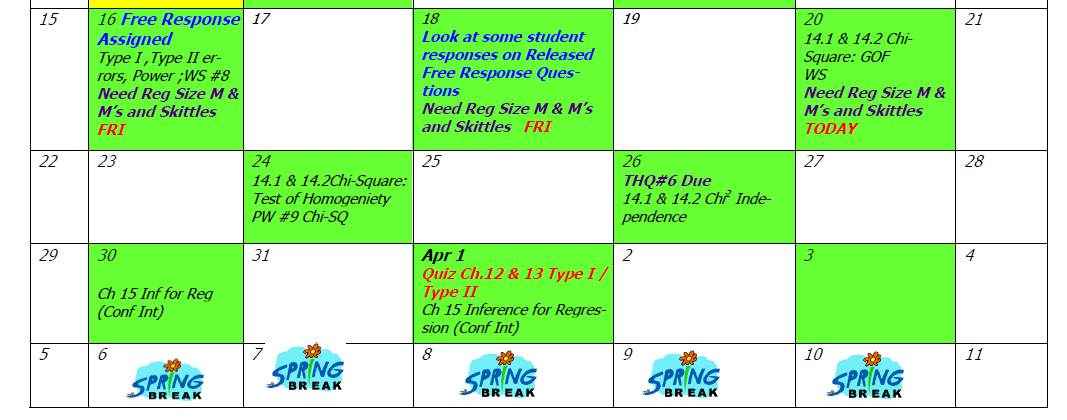